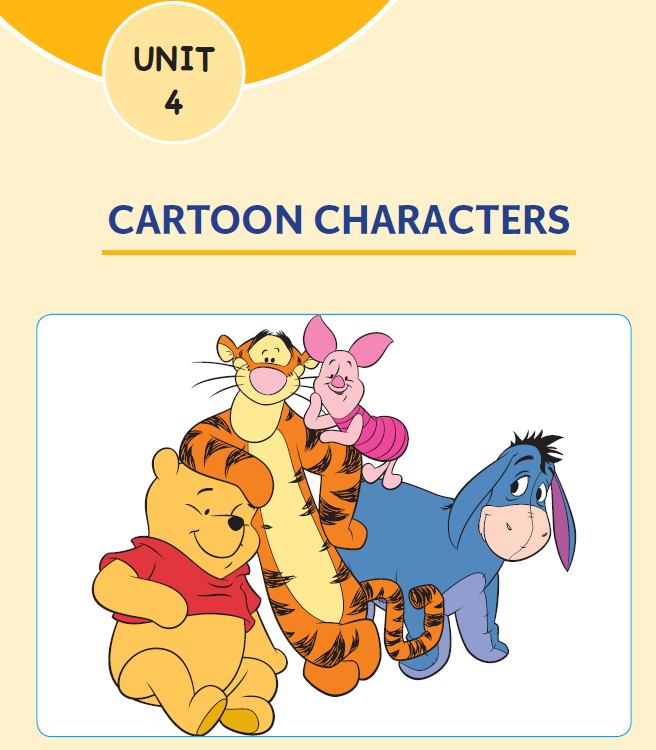 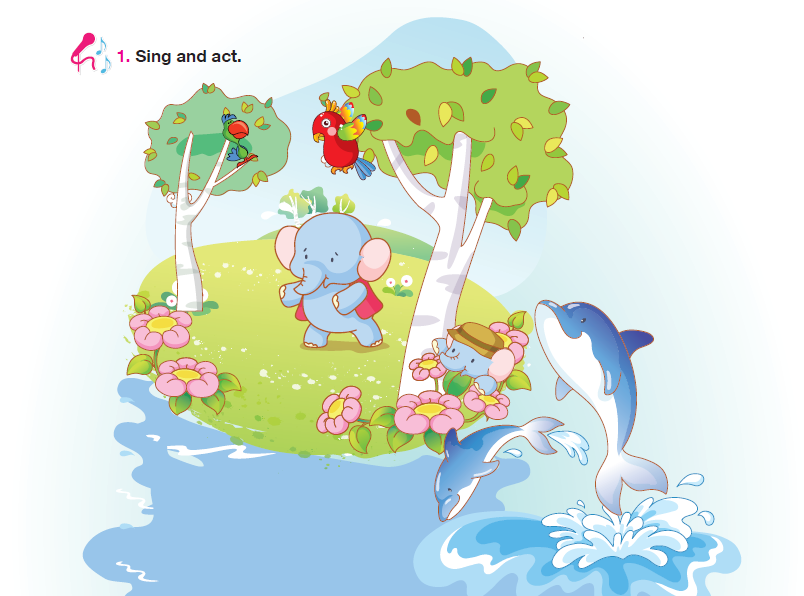 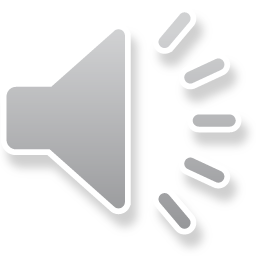 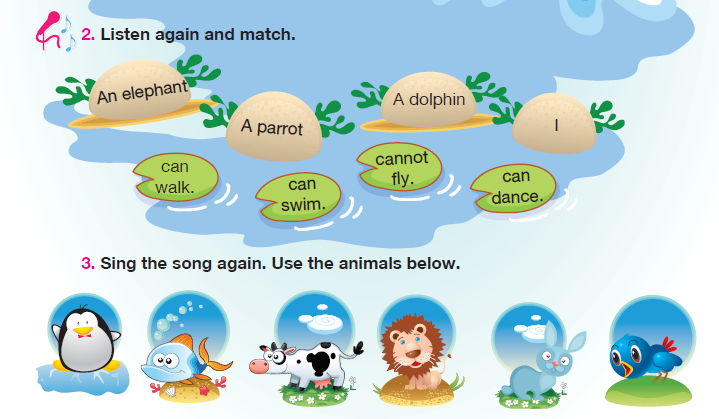 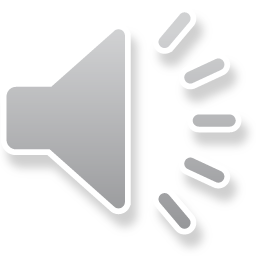 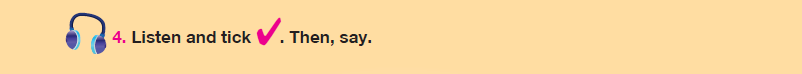 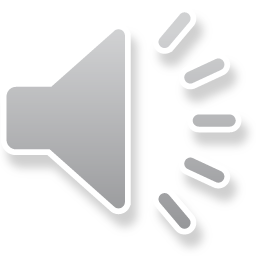 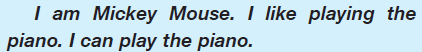 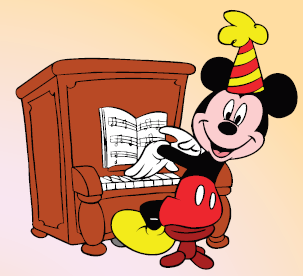 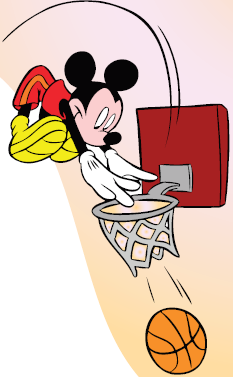 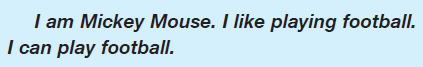 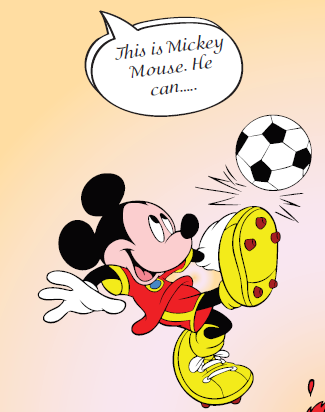 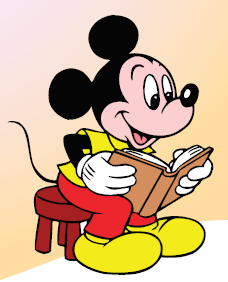 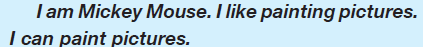 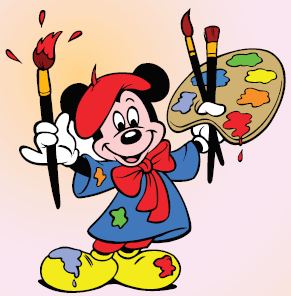 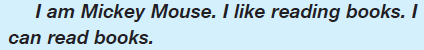 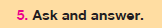 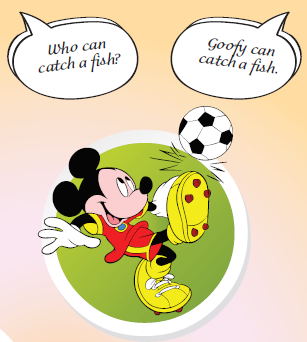 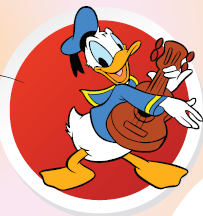 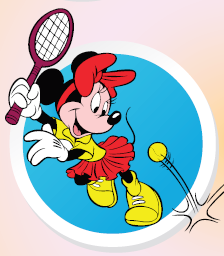 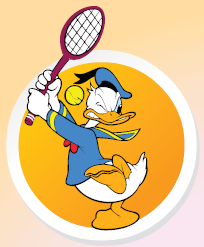 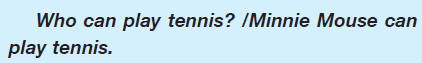 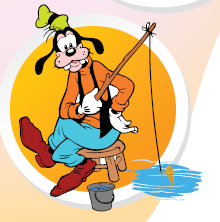 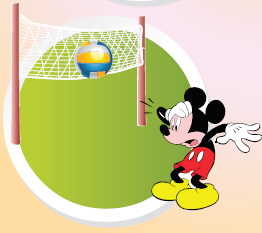 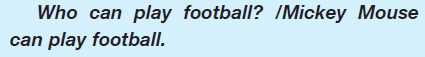 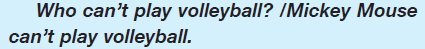 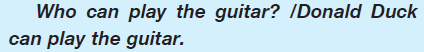 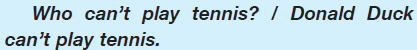 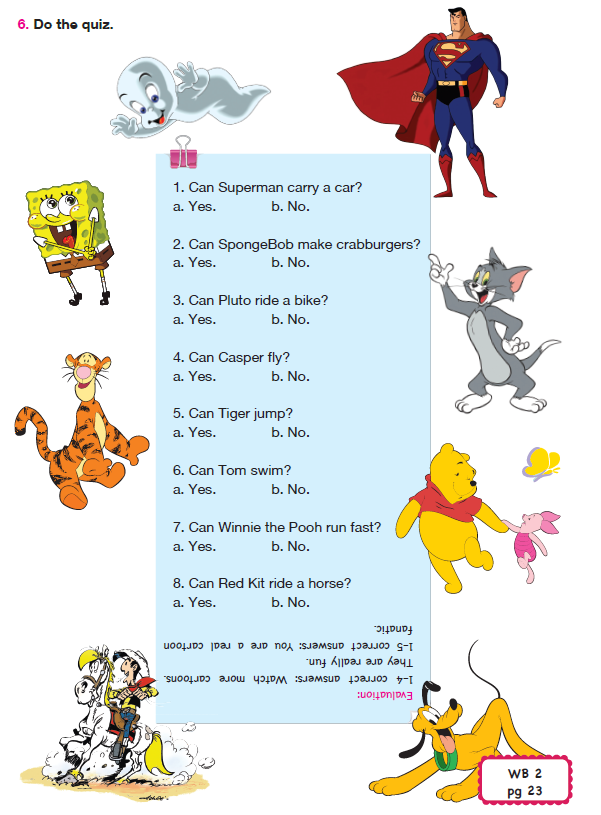 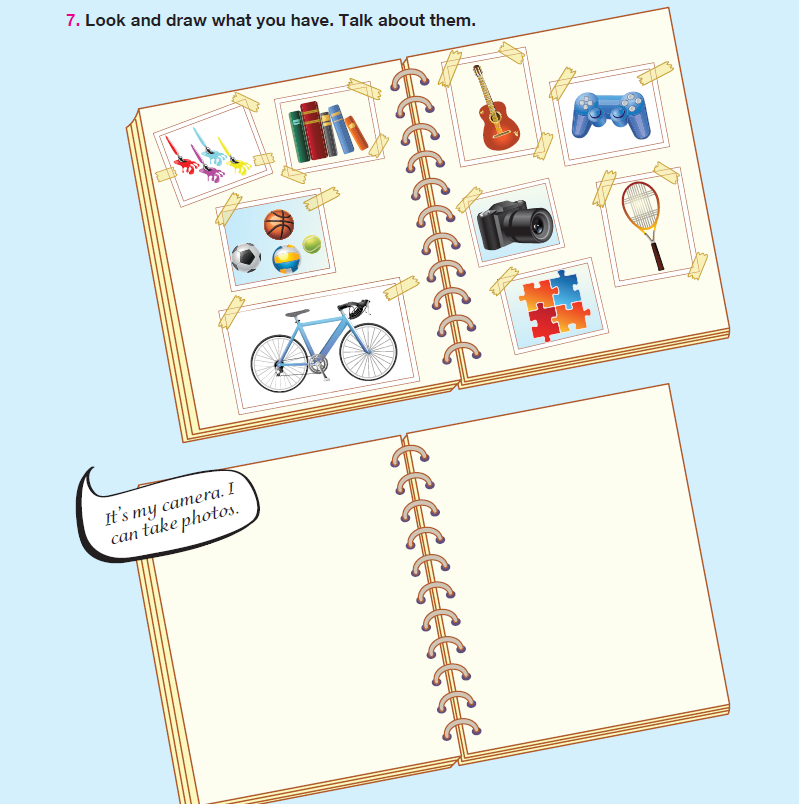 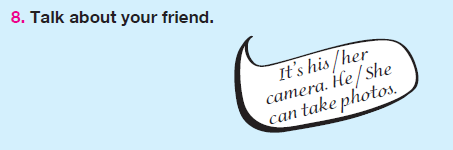 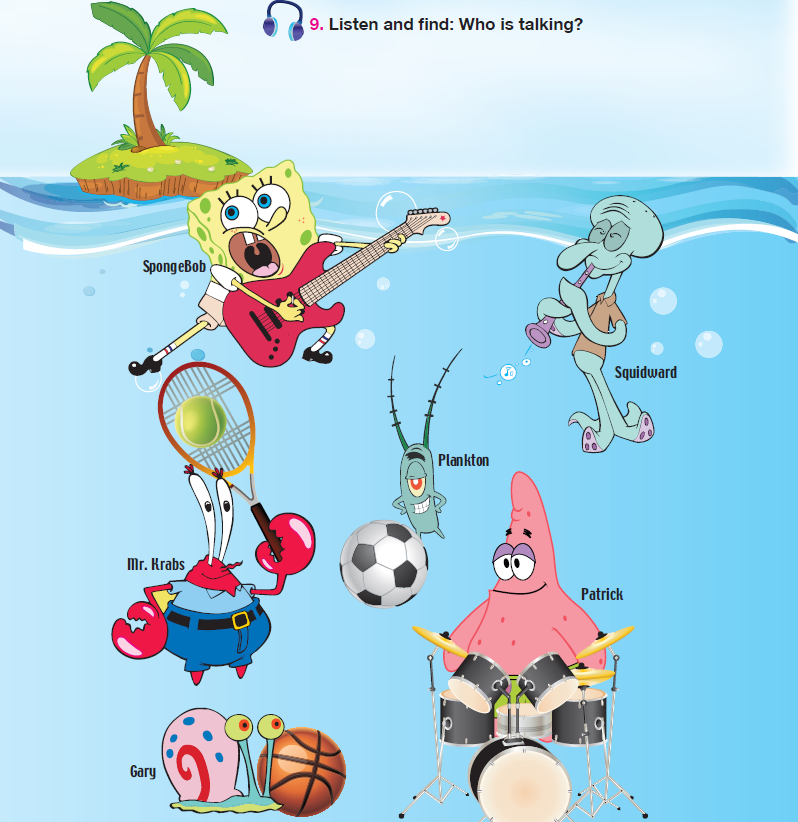 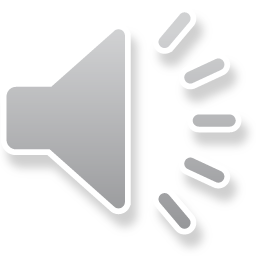 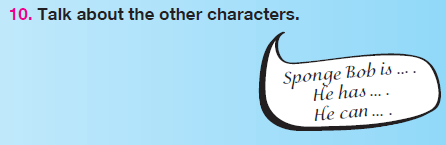 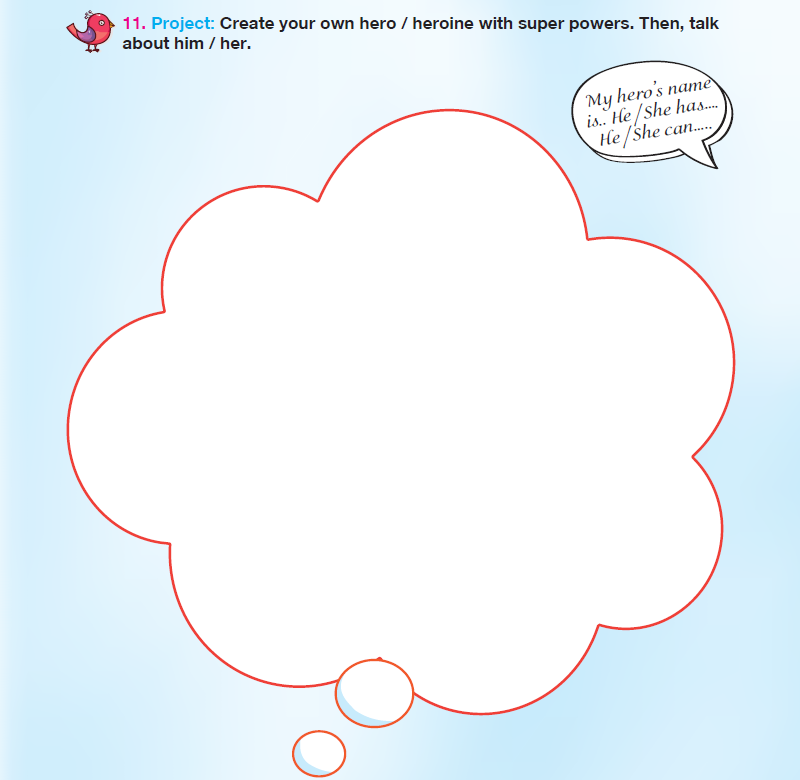 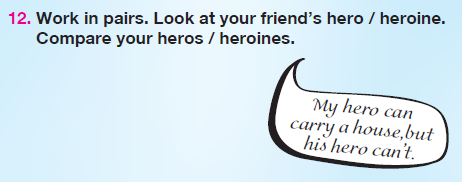 WORKBOOK
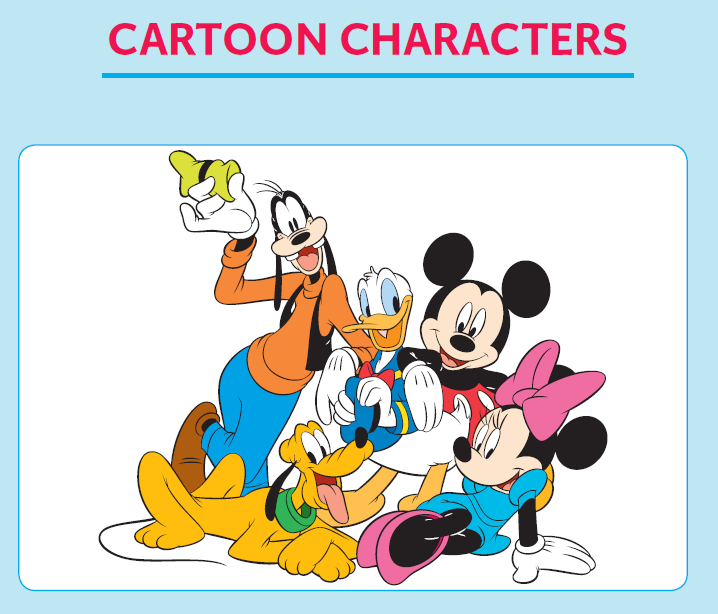 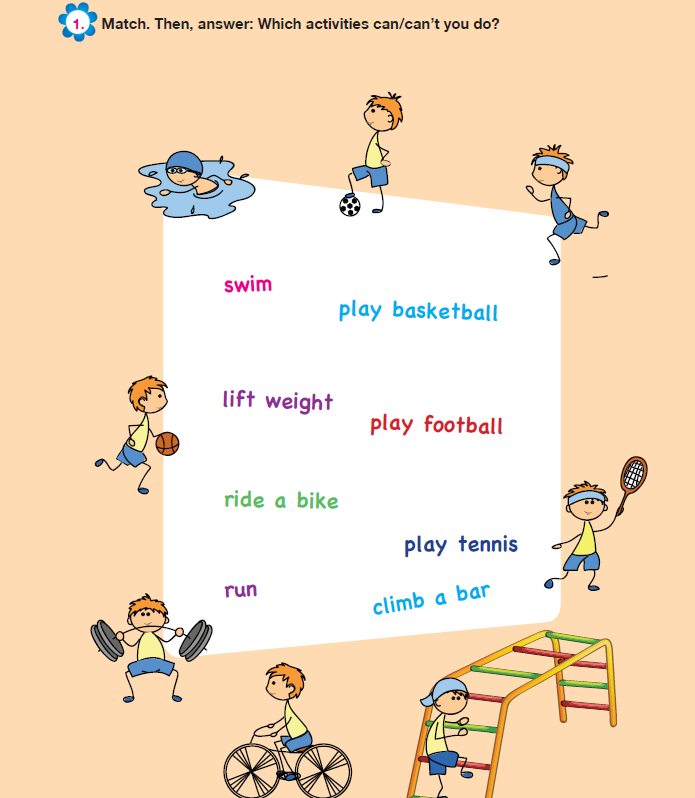 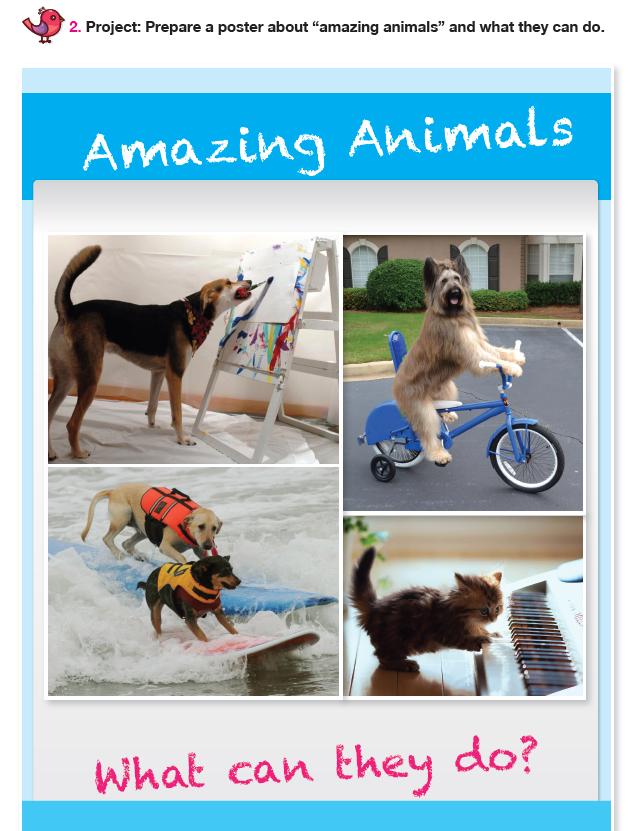 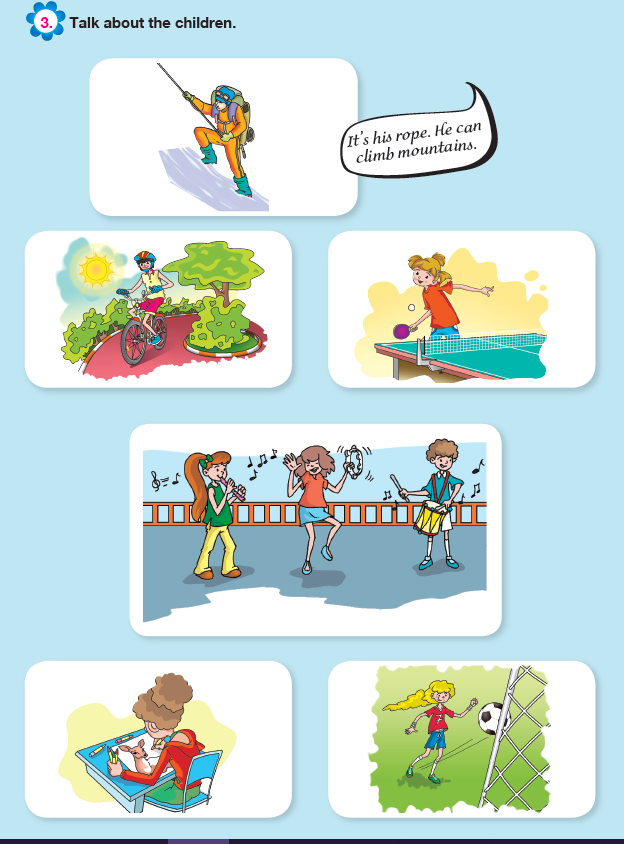 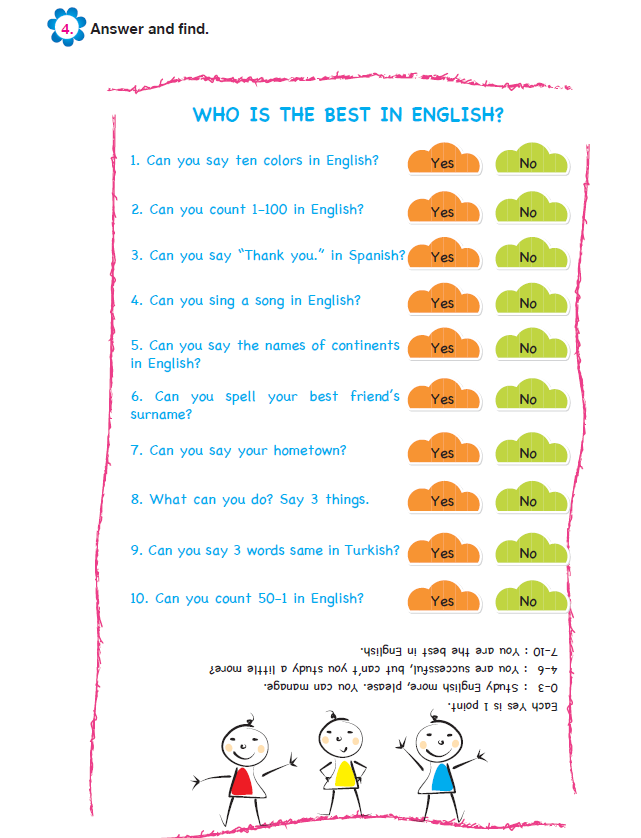